Бактерії: їх різноманітність та значення в природі
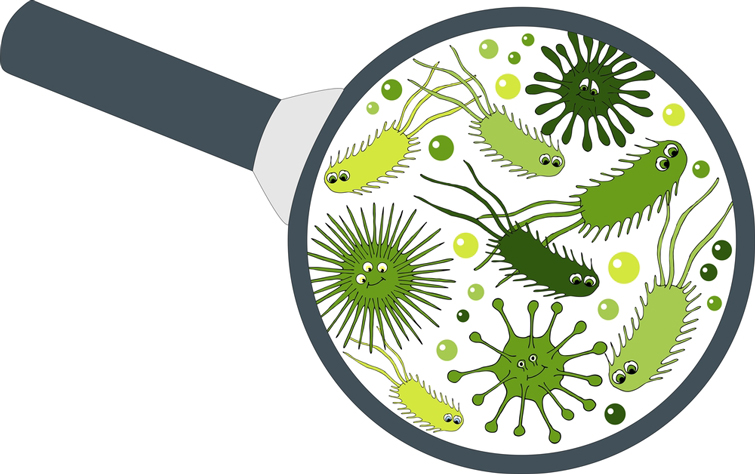 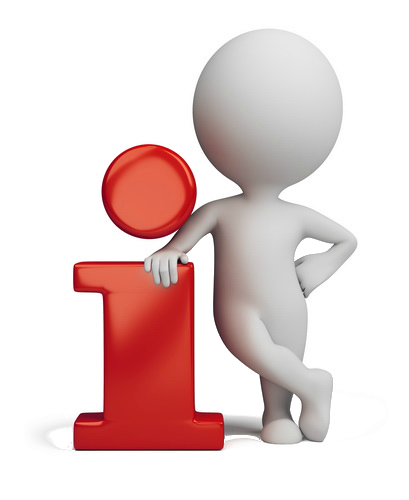 2.
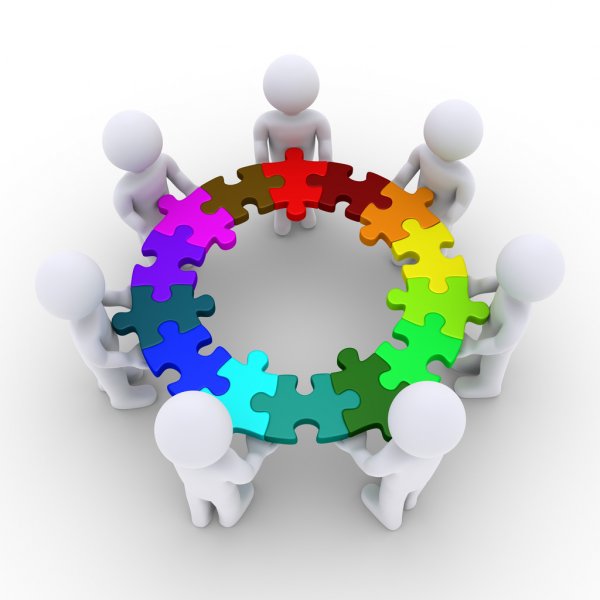 3.
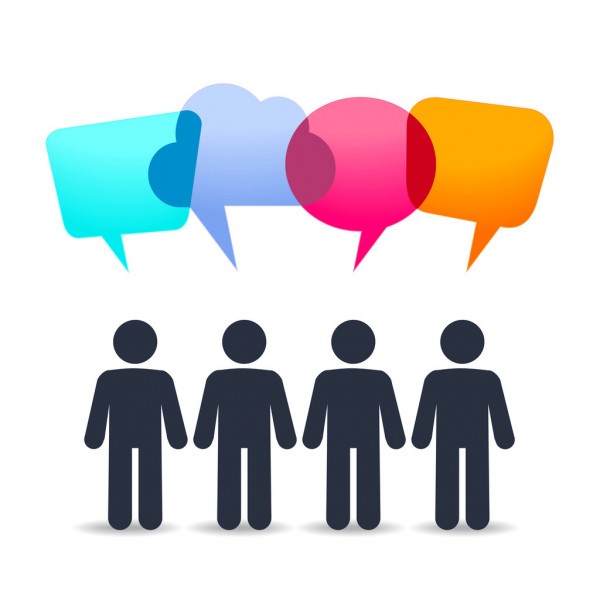 4.
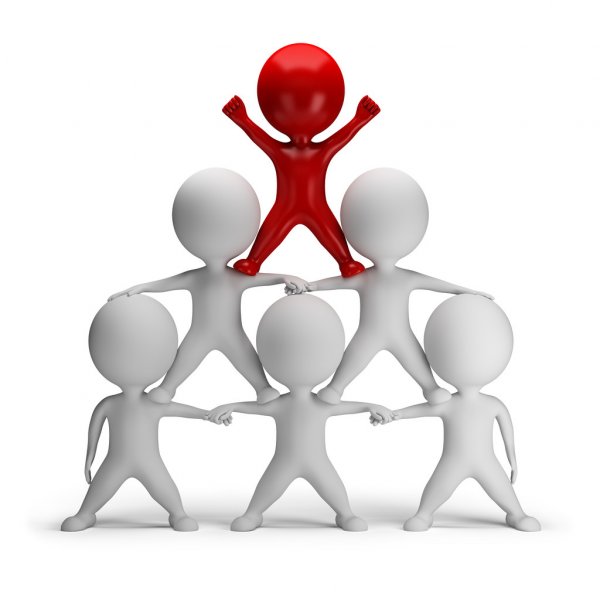 5.
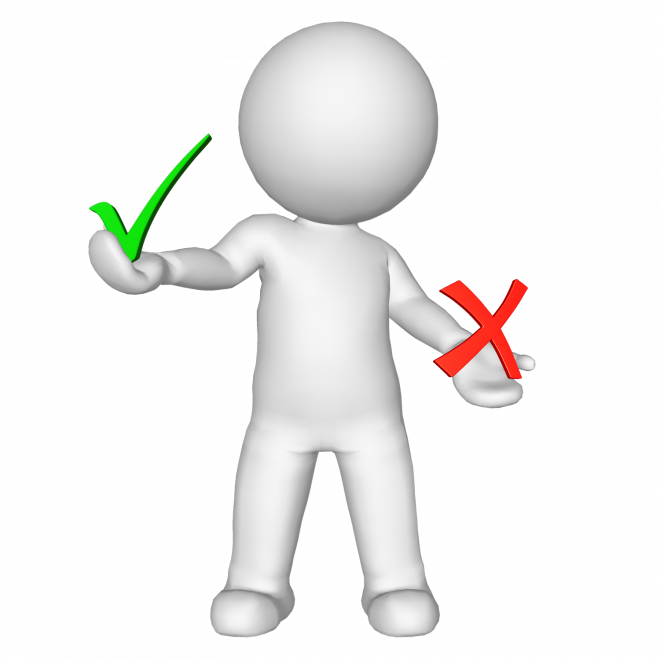 6.
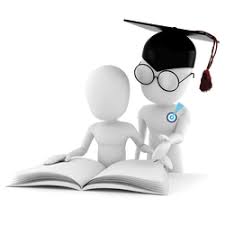 7.
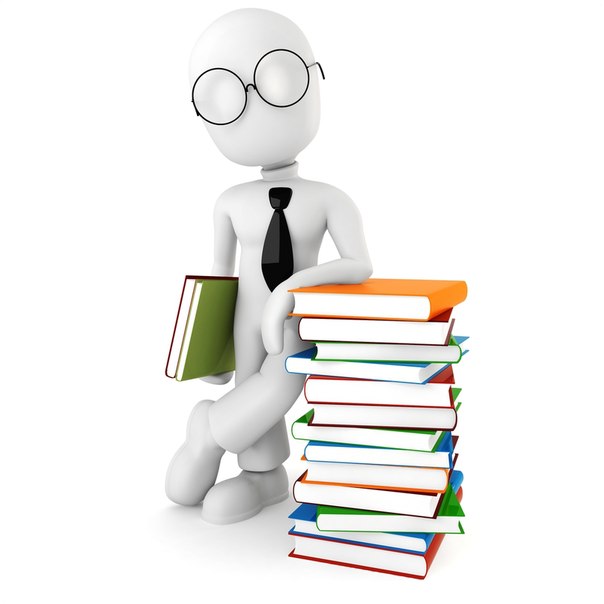 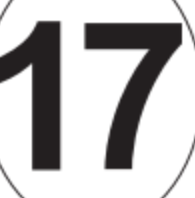 8.
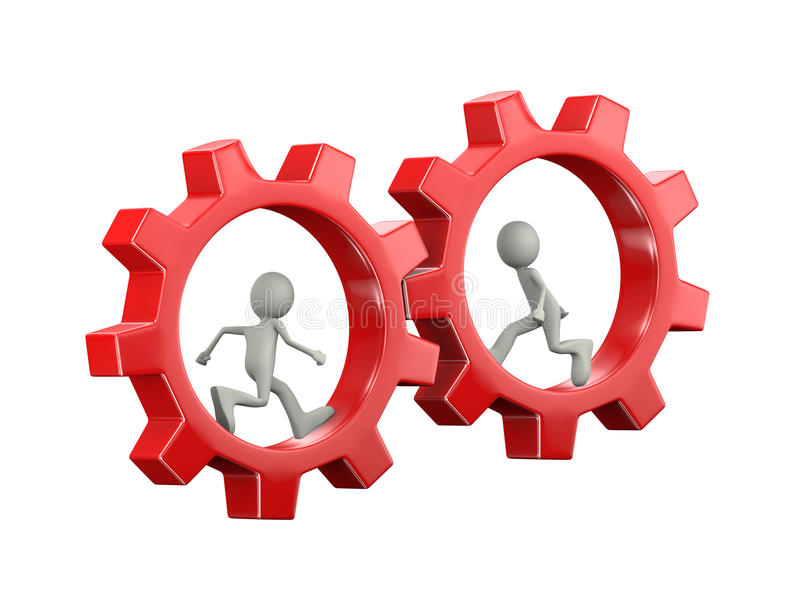 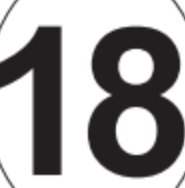 9.
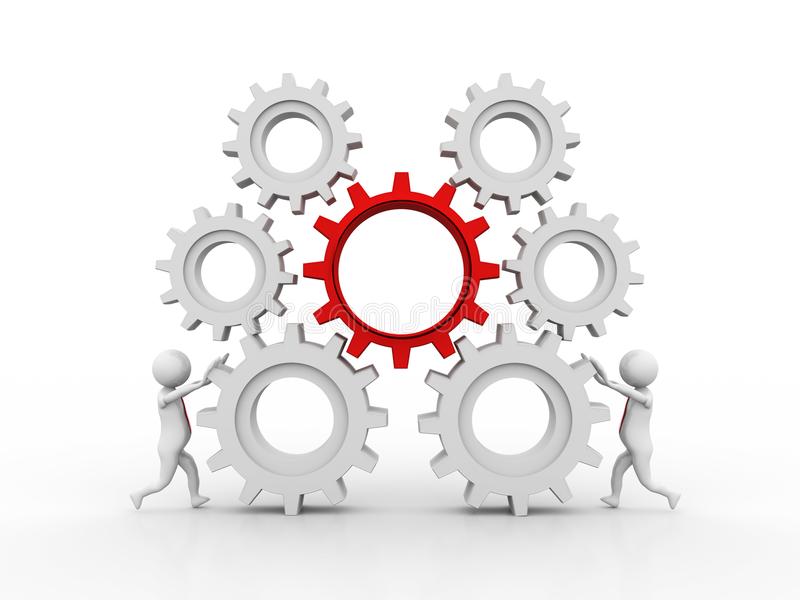 10.
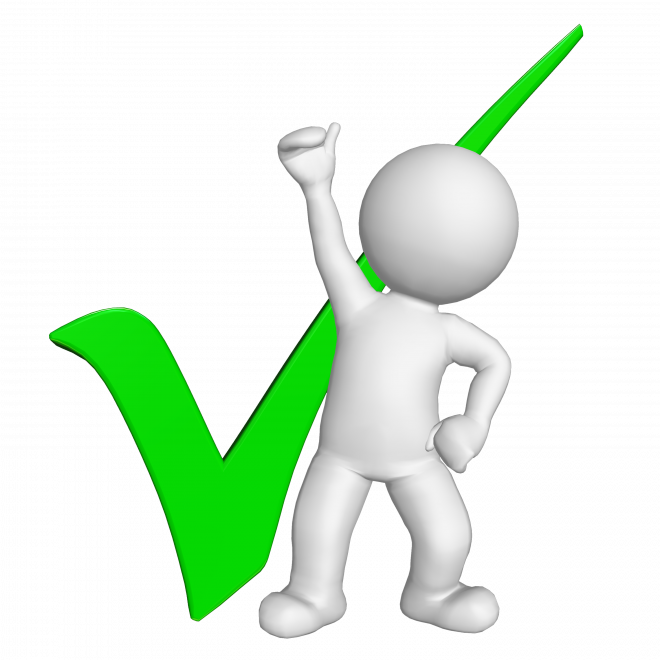 11.
Атмосферний азот можуть фіксувати:

     а) бульбочкові бактерії                                       б) ціанобактерії

     в) сіркобактерії                                                    г) бактерії гниття.
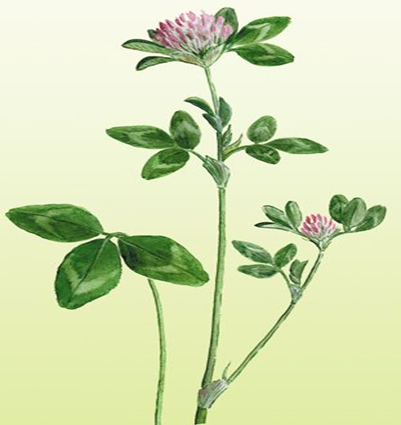 Бактерії розмножуються:
 
а) спорами                                                  б) вегетативно
   
в)  поділом клітини                                     г) брунькуванням.
12.
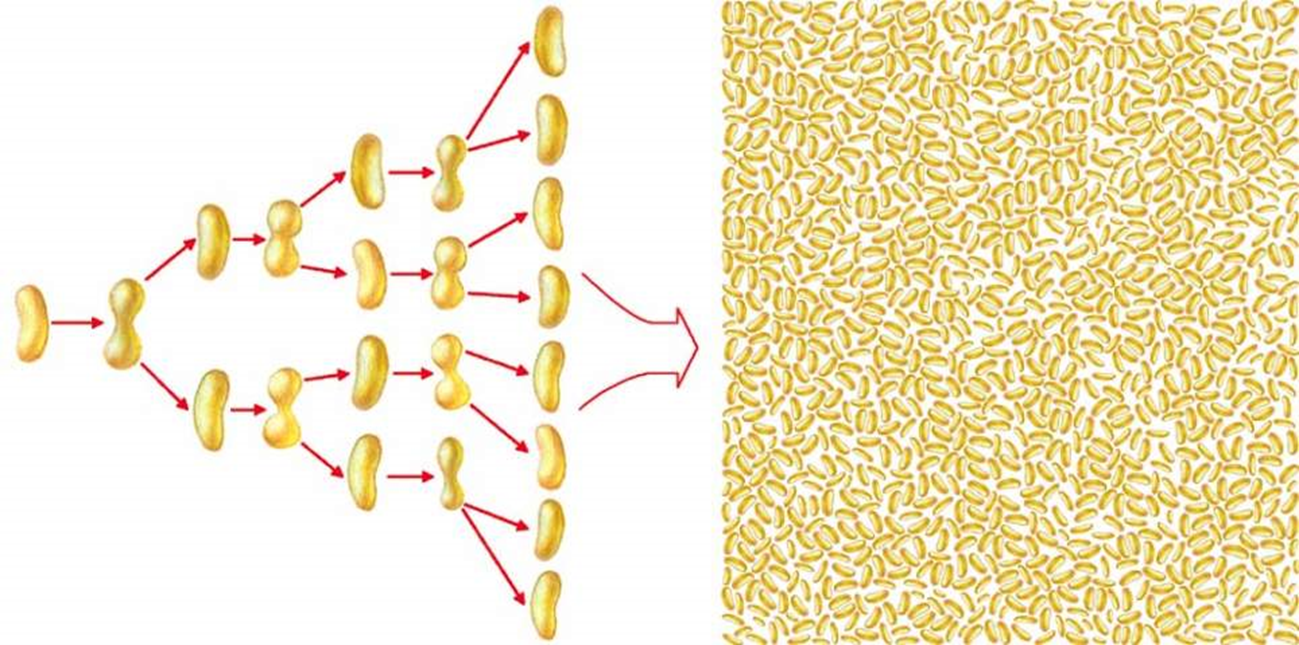 Тестування завершено